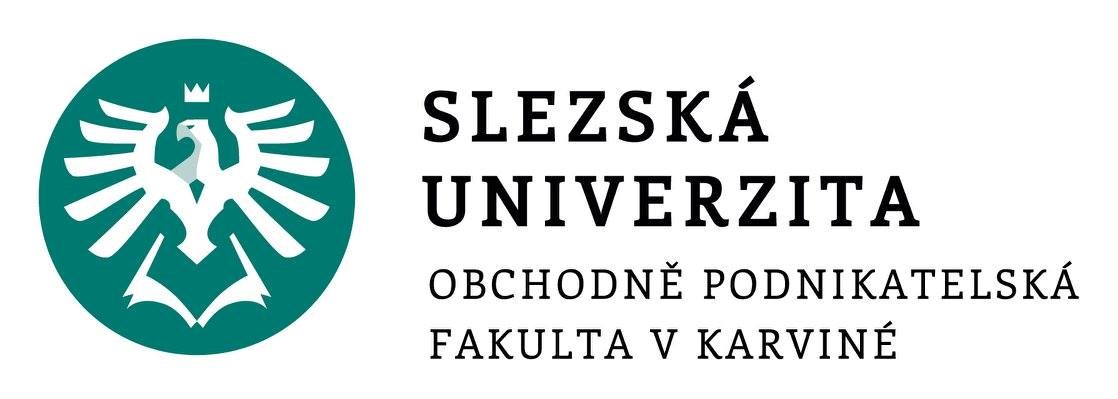 MUNICIPÁLNÍ A REGIONÁLNÍ ROZPOČTY 
V SYSTÉMU FISKÁLNÍHO FEDERALISMU
Ing. Irena Szarowská, Ph.D.
Katedra financí a účetnictví
Municipální a regionální finance v systému FF 				     2
TEORIE FISKÁLNÍHO FEDERALISMU
Fiskální federalismus (FF) je založen na vícestupňovém uspořádání soustavy veřejných rozpočtů a vztahů mezi nimi (horizontální a vertikální struktura), přičemž zkoumá, jak optimálně rozdělit kompetence a odpovědnost mezi jednotlivými vládními úrovněmi.

FF jako vědní disciplína řeší:
druhy (úrovně) veřejných rozpočtů
strukturu veřejných rozpočtů na příslušných stupních vlád
vymezení kompetencí a funkcí příslušných rozpočtů
daňové určení: které daňové výnosy zajišťují rozhodující příjmy pro příslušný stupeň rozpočtu
typy transferů finančních prostředků mezi jednotlivými stupni vlád.
Municipální a regionální finance v systému FF 				     3
FISKÁLNÍ CENTRALIZACE A DECENTRALIZACE
Ze zvolené míry centralizace a decentralizace vyplývá pravomoc příslušného stupně vlády.

Fiskální centralizace znamená zvýšenou až maximální centralizaci rozpočtových příjmů v ústředním rozpočtu.

Fiskální decentralizace je velikost podílu nižších stupňů vlád na redistribuci finančních prostředků. Je to proces, při kterém jsou posilovány příjmy a pravomoci rozpočtů nižších vládních úrovní.
Municipální a regionální finance v systému FF 				     4
ZÁKLADNÍ MODELY FISKÁLNÍHO federalismu
Horizontální model – pohyb prostředků zejména mezi jednotlivými institucemi veřejné správy na stejné vládní a tedy i rozpočtové úrovni (↔). 

Vertikální model – pohyb finančních prostředků mezi jednotlivými úrovněmi vlád, nejčastěji od vyšší úrovně vlády k nižší (tj. po vertikále ↓↑). 

V praxi se používají tyto modely FF: 
Centralizovaný
Decentralizovaný
Kombinovaný
Municipální a regionální finance v systému FF 				     5
CENTRALIZOVANÝ MODEL fiskálního federalismu
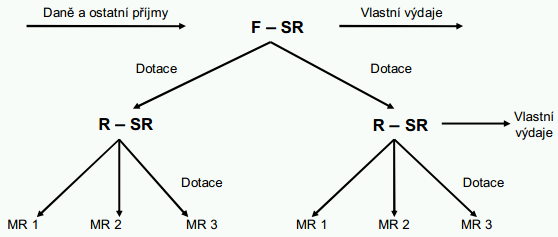 F - SR …státní (federální) rozpočet, R - SR...krajský (republikový) rozpočet, MR…municipální rozpočet
Municipální a regionální finance v systému FF 				     6
DECENTRALIZOVANÝ MODEL fiskálního federalismu
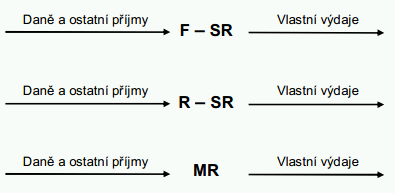 F - SR …státní (federální) rozpočet, R - SR...krajský (republikový) rozpočet, MR…municipální rozpočet
Municipální a regionální finance v systému FF 				     7
KOMBINOVANÝ MODEL fiskálního federalismu
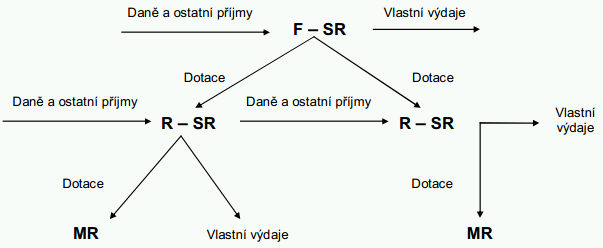 F - SR …státní (federální) rozpočet, R - SR...krajský (republikový) rozpočet, MR…municipální rozpočet
Municipální a regionální finance v systému FF 				  8
FISKÁLNÍ FEDERALISMUS V ČR
V ČR se uplatňuje kombinovaný model FF s decentralizačními prvky.

Daňové určení a fiskální vazby jsou určeny  (vše v platném znění - 	dostupné např. zde: www.zakonyprolidi.cz):
Zákonem č. 243/2000 Sb., o rozpočtovém určení daní,  
Zákonem č. 218/2000 Sb., o rozpočtových pravidlech, 
Zákonem č. 250/2000 Sb., o rozpočtových pravidlech územních rozpočtů, 
Vyhláškou č. 219/2019 Sb., o podílu jednotlivých obcí na hrubém výnosu DPH a daní z příjmů, 
Zákonem o státním rozpočtu na příslušný rok.

Ani obce, ani kraje nejsou plně finančně soběstačné.
Municipální a regionální finance v systému FF 				     9
MODEL fiskálního federalismu v ČR
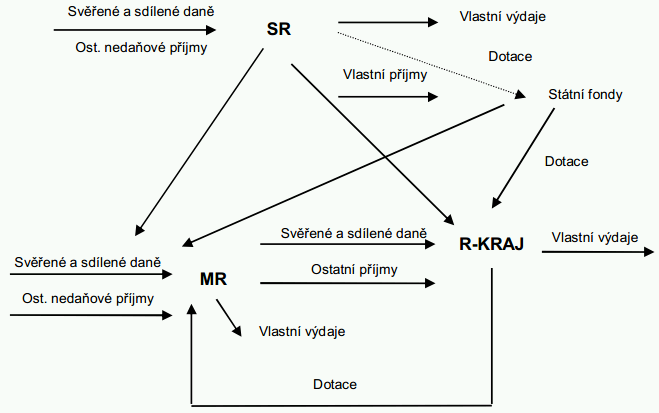 F - SR …státní (federální) rozpočet, R - SR...krajský (republikový) rozpočet, MR…municipální rozpočet